UNCW Goes On A Gender Bender
Presented by Amnesty International
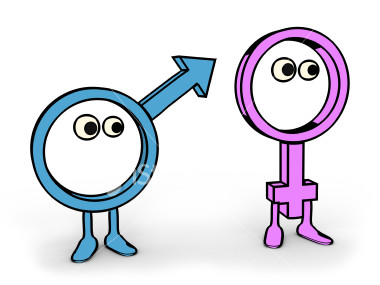 A gender role is a theoretical construct in the social sciences and humanities that refers to a set of social and behavioral norms that, within a specific culture, are widely considered to be socially appropriate for individuals of a specific gender.
Gender identity refers to the options available to members of a society to choose from a set of social identities, based on the combination of one's sex identity on the one hand, and one's natural gender, interests and social experiences on the other
Did you know?
Some ancient tribes have more than five human genders
Most non-Western societies have three human genders -- man, woman and third gender
In the West, gender is considered to be an invalid concept, and is considered to be the same as one's sex identity, for which there are considered only two valid options -- male or female
“As educators, and as people, we tend to assume that females and males are
  different — are indeed “opposite sexes.” We see someone’s sex as an important
  predictor of their abilities and interests and assume that if we know someone
  is a girl or a boy, we know a lot about them.”
Patricia B. Campbell, Ph.D.Jennifer N. Storo
“That assumption is wrong! Knowing someone’s sex may tell us a lot about them
  biologically but it tells us very little about them in other ways. Knowing someone is
  a woman does not tell us if her athletic ability is closer to Martina Navratilova’s or
  a couch potato's. Knowing someone is a man tells us nothing about whether his
  math skills reflect those of an Einstein or a math phobic.”
Patricia B. Campbell, Ph.D.Jennifer N. Storo
Martina Navratilova
Do You Like to Shop?
Did you know?
 Men change their minds two to three times more often than women. Most women take longer to make a decision than men do, but once they make a decision they are more likely to stick to it.
Can You Change A Tire?
Do You Enjoy Watching Sports?
“Guys don’t bake”
Do You Like To Cook/Bake?
Did you know?
A Saudi Arabian woman can get a divorce if her husband doesn’t give her coffee
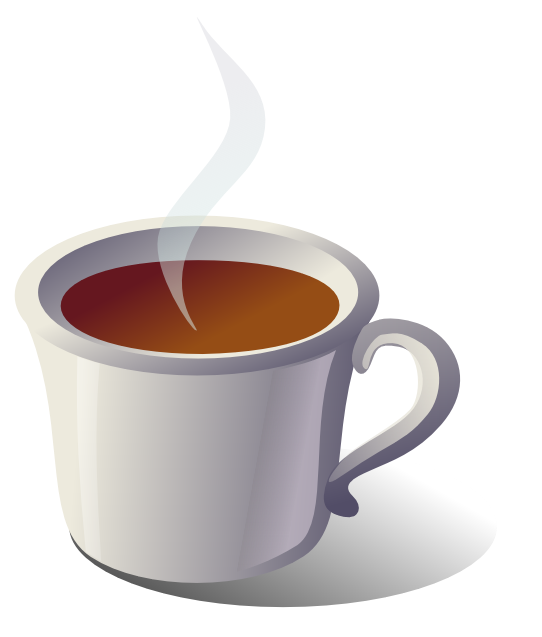 Do You Work Out Frequently?
Is Your Major in the Science/Business Field?
Did you know?
 Women's representation in computer and information sciences workforce is around 30% globally 
In Japan and Peru women are more active in starting a business than men
Is your Best Friend Male or Female?
"The belief that men and women can't be friends comes from another era in which women were at home and men were in the workplace, and the only way they could get together was for romance"
-Linda Sapadin, a psychologist in Valley Stream, New York
"People don't know what feelings are appropriate toward the opposite sex, unless they're what our culture defines as appropriate"
-Don O'Meara, Ph.D., at the University of Cincinnati-Raymond Walters College
Do You Want Children?
Did you know?
  Approximately 84% of custodial parents are mothers, and 16% of custodial parents are fathers
Can You Tie A Neck Tie?
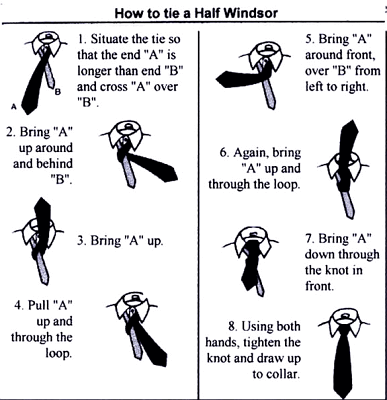 Can You Sew?
Do You Have Long Hair?
Do You Play a Sport?
“It is a common belief that because men are the principal producers in “modern” society that this has always been the case. In fact in earlier times when women were the main food-gatherers and producers, there were matriarchal societies where women had high status, were preeminent as cultivators and were glorified as goddesses. As late as the 2nd century BC, the major deities in European culture were women.”
Patricia B. Campbell, Ph.D.Jennifer N. Storo
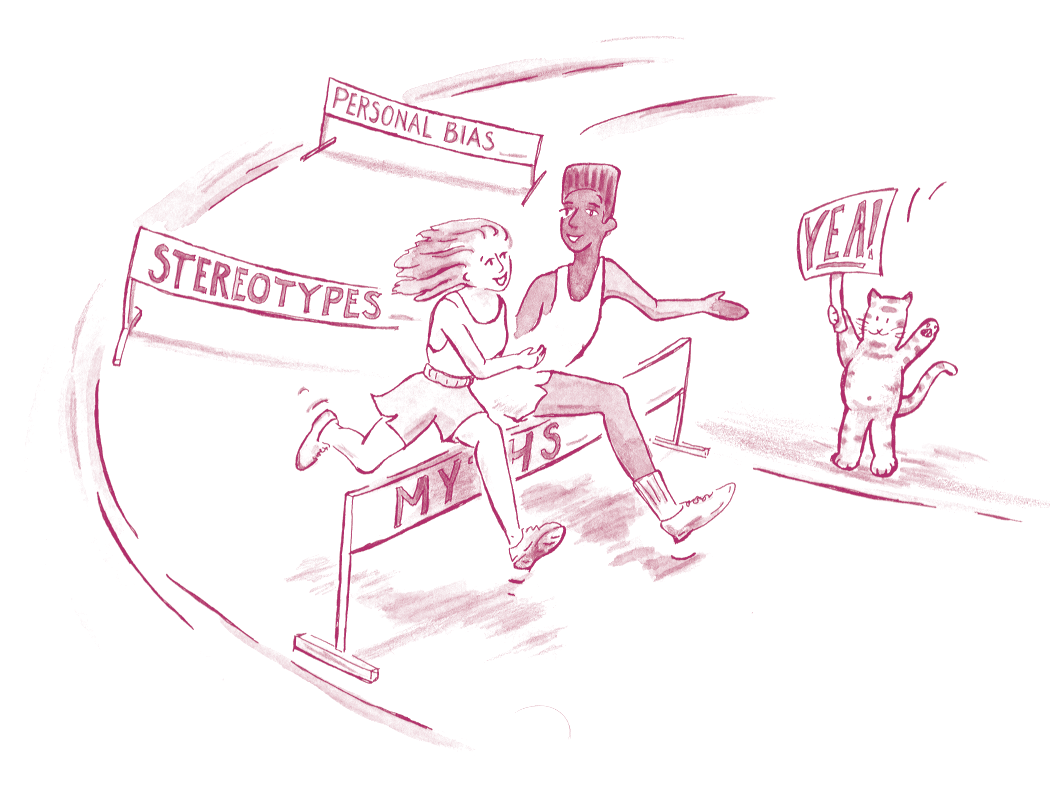